Izrada uskršnjeg zeca
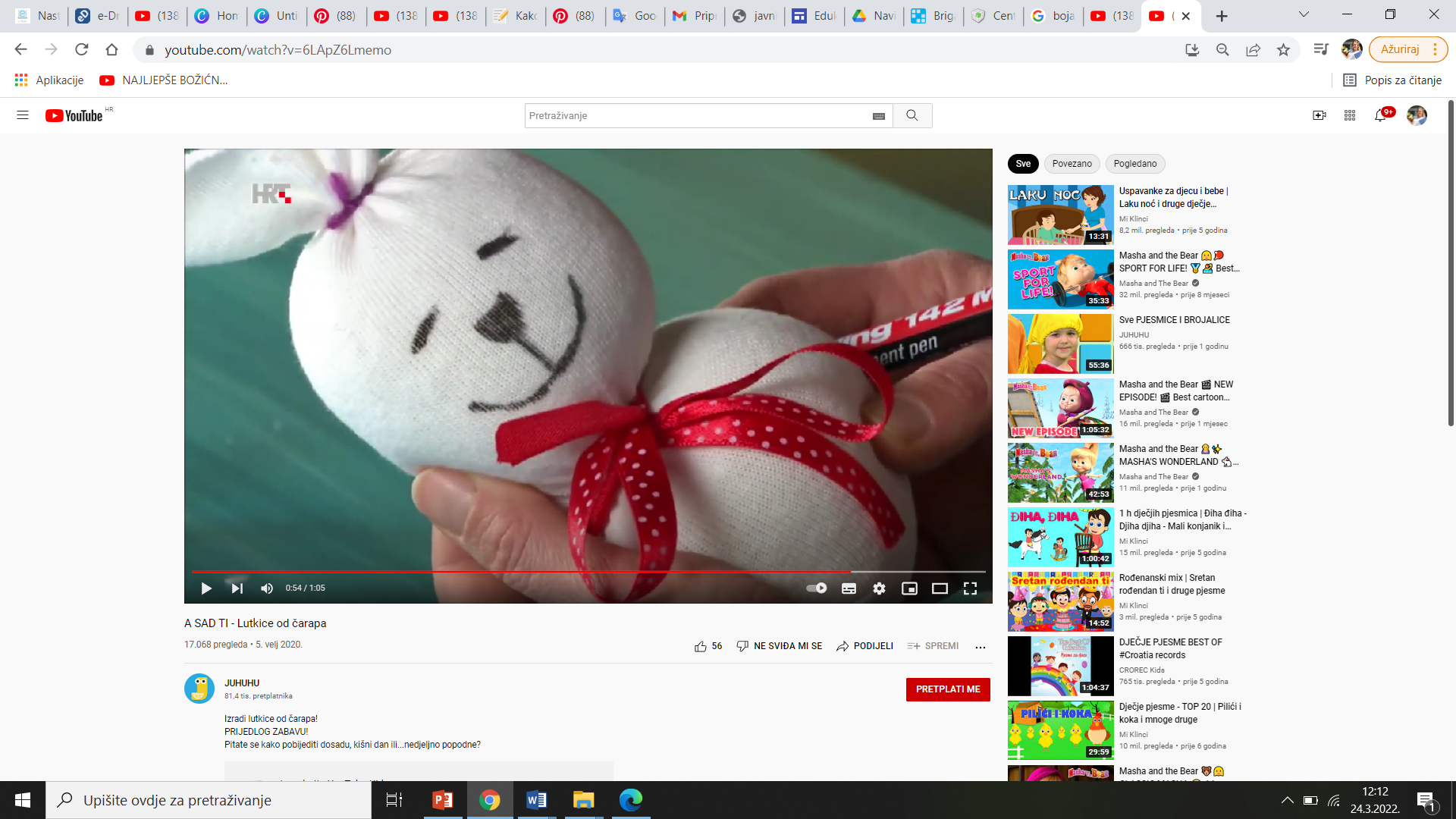 Što nam je sve potrebno?
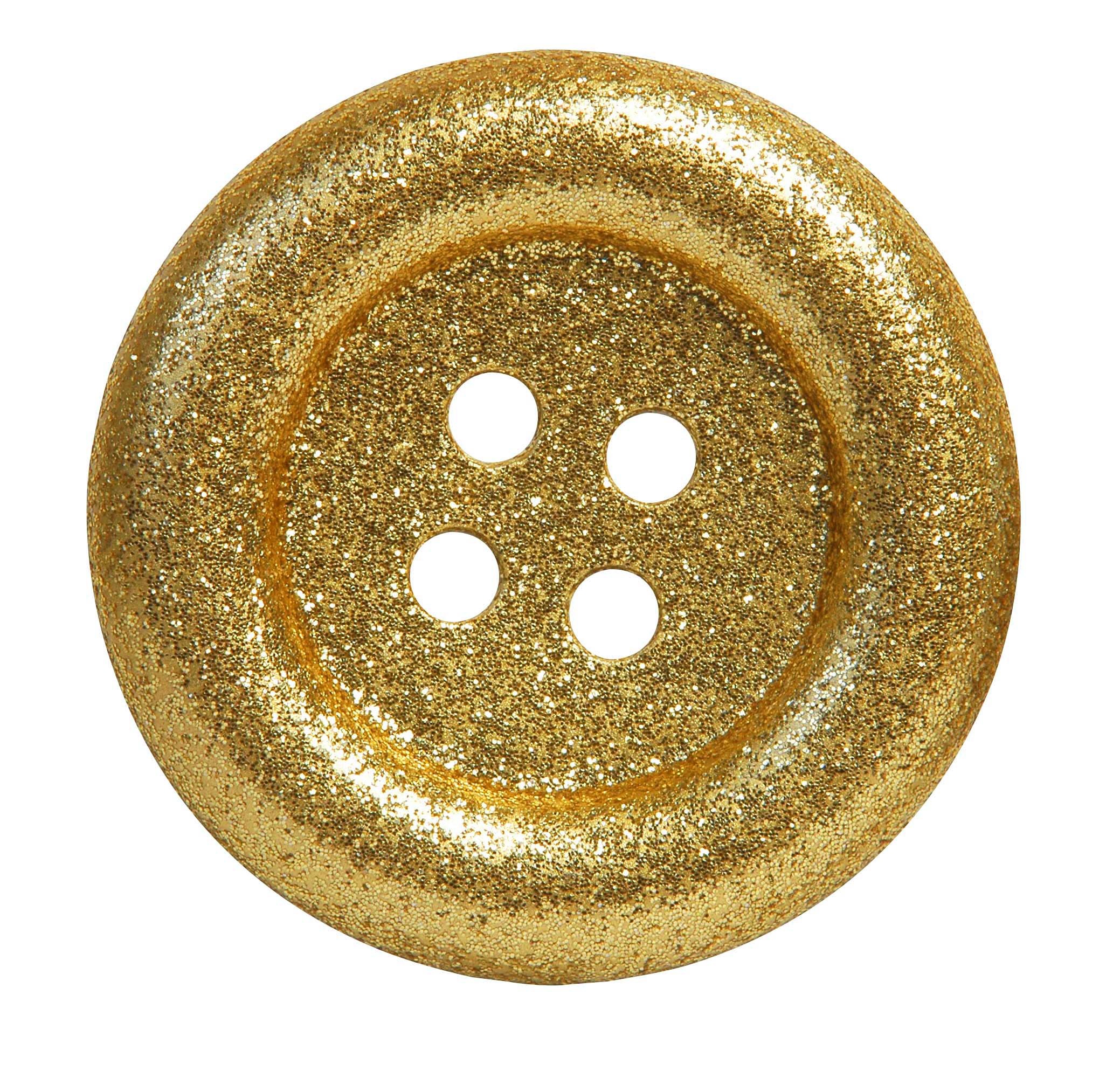 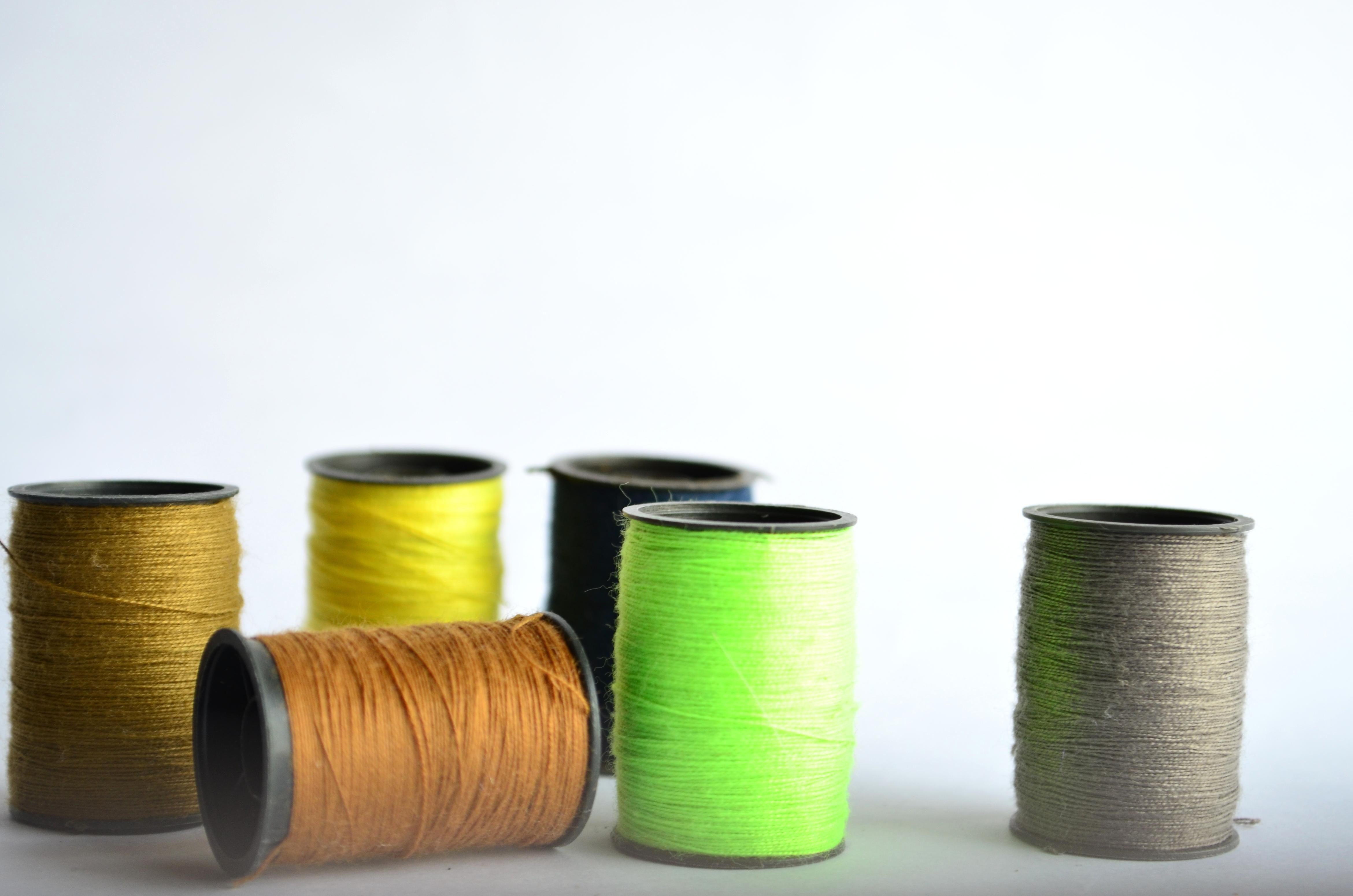 Video:
https://www.youtube.com/watch?v=6LApZ6Lmemo
Korak 1. : Napuniti čarapu
Korak 2.:  Zavezati vrpcom
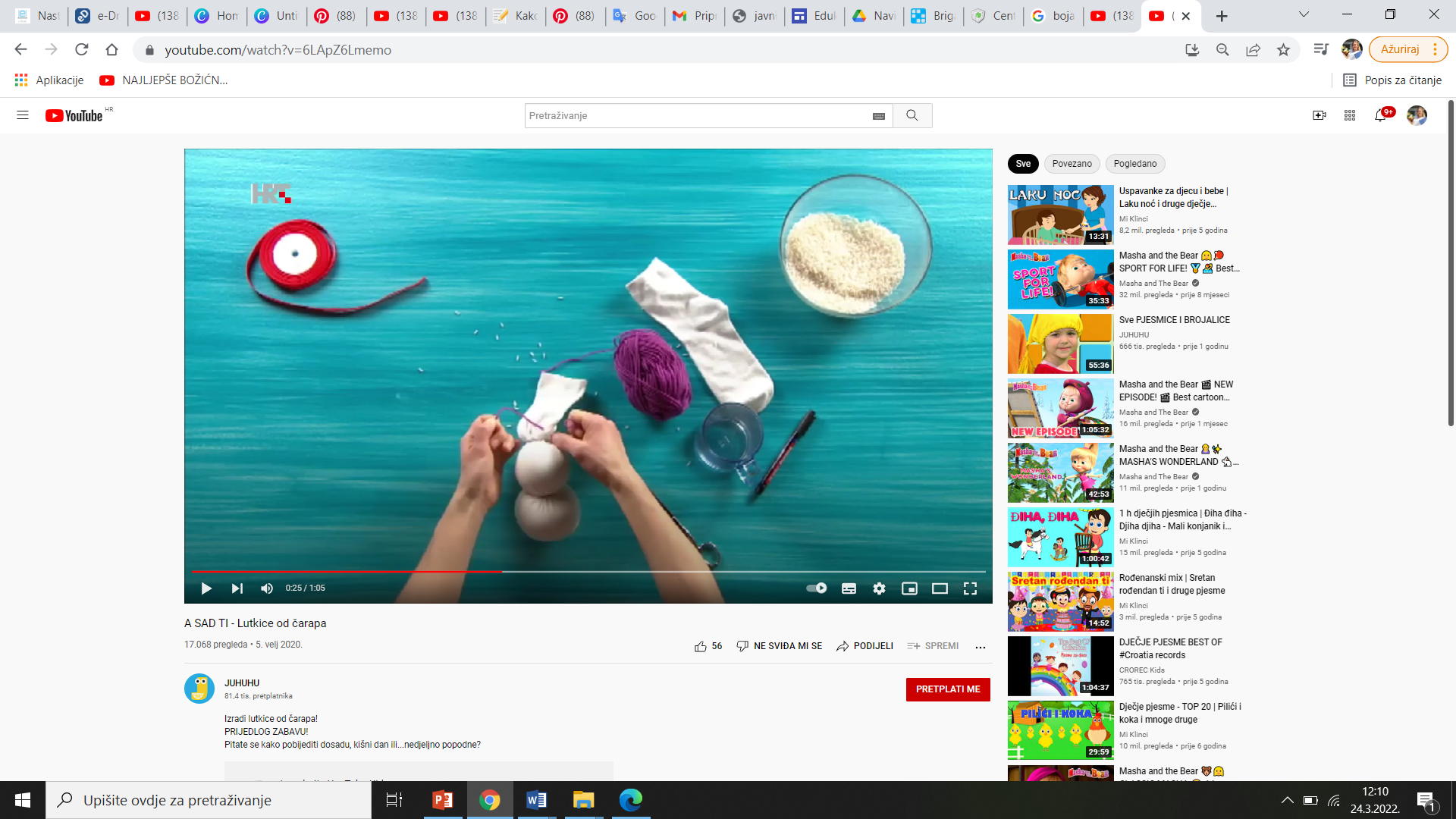 Korak 3.: Izraditi lice
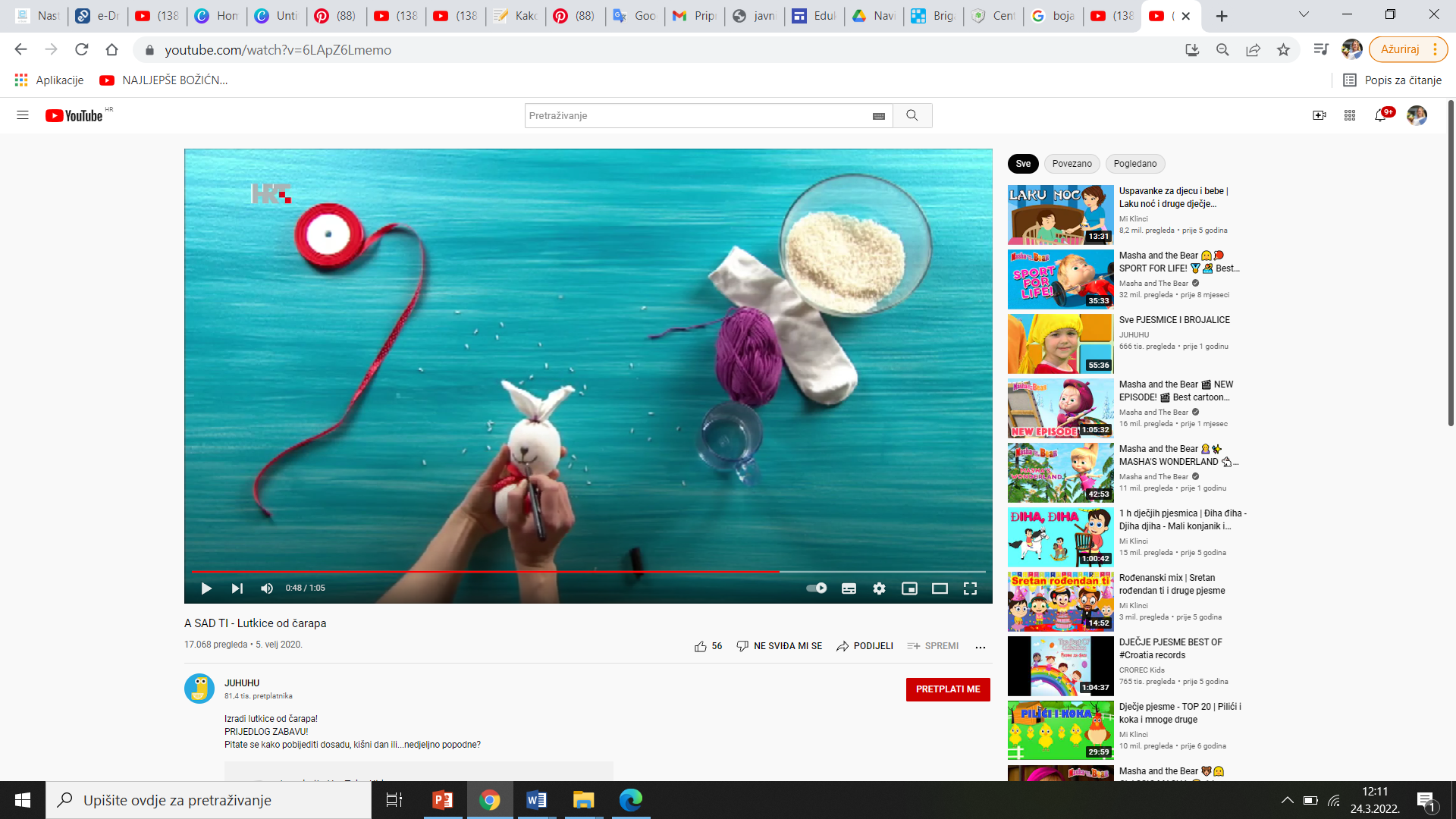 Korak 4. : Ukrasiti lutku